Lesson 37
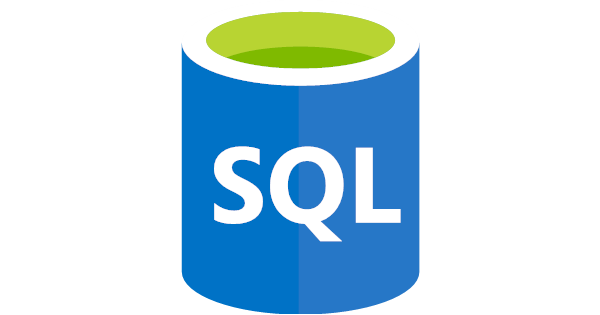 SQL AUTO INCREMENT Field
Trainer: Bach Ngoc Toan– TEDU
Website: http://tedu.com.vn
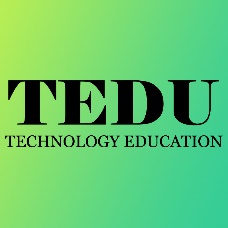 AUTO INCREMENT Field
Auto-increment allows a unique number to be generated automatically when a new record is inserted into a table.
Often this is the primary key field that we would like to be created automatically every time a new record is inserted.
sample
CREATE TABLE Persons (    ID int IDENTITY(1,1) PRIMARY KEY,    LastName varchar(255) NOT NULL,    FirstName varchar(255),    Age int);